Überschrift
Sub-Überschrift
Fließtext Fließtext Hervorhebung und optionaler Hinweis

Bullet Points
Bullet Points 
Bullet Points

www.link.de
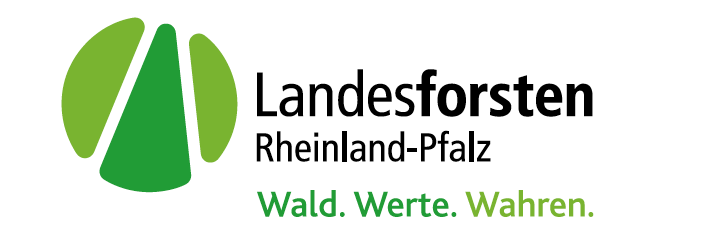 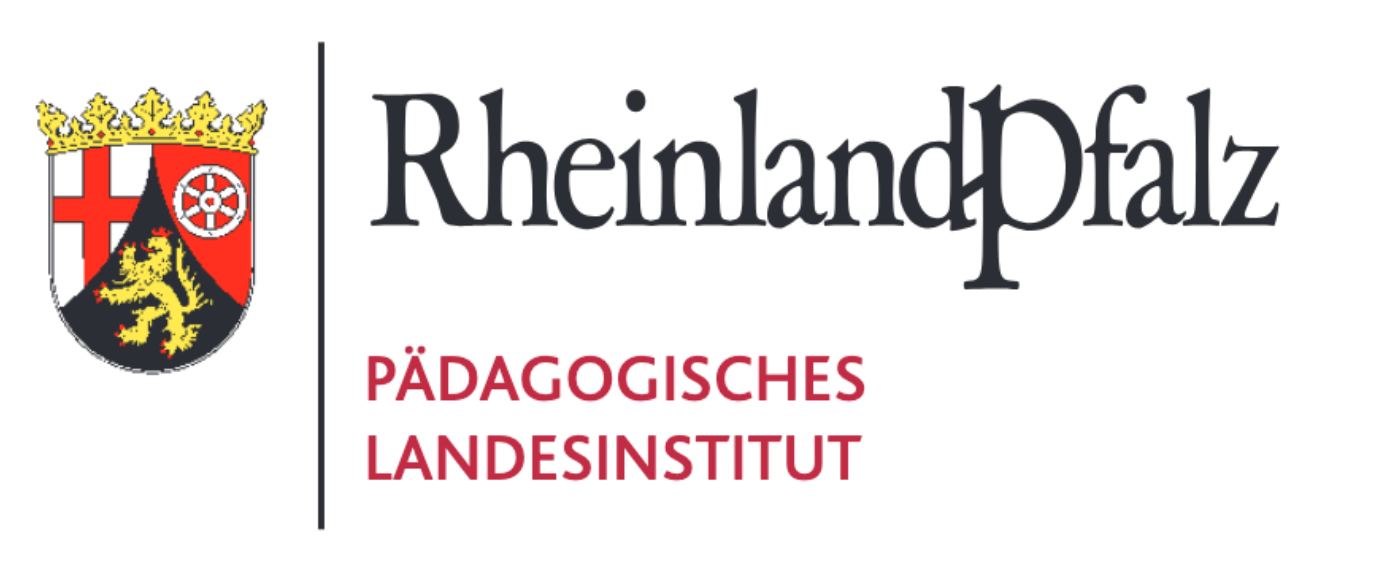 Exkurs Mathematik
Beispielhafte Rechenaufgaben als Zukunftsszenarien
Aufgabe 1 – Proportionales Denken (ab Klassenstufe 7)

Ausrechnen der Baumanzahl: 

2018/2019 sind in den Wäldern von Rheinland-Pfalz 5,1 Mio. Kubikmeter Schadholz angefallen. 
Das entspricht ca. 5,5 Mio. Bäumen.
Windwurfbilanz der zurückliegenden beiden Jahre: 750.000 Kubikmeter Holz. 

Wie vielen Bäumen entspricht das? 

Lösung: 850.000 Bäumen.
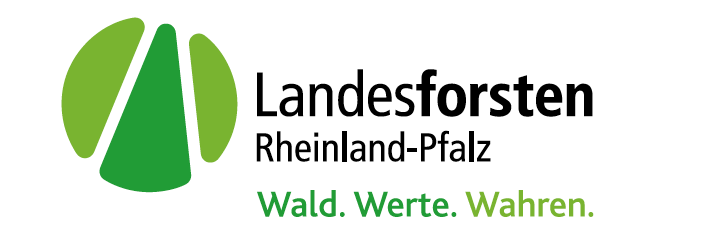 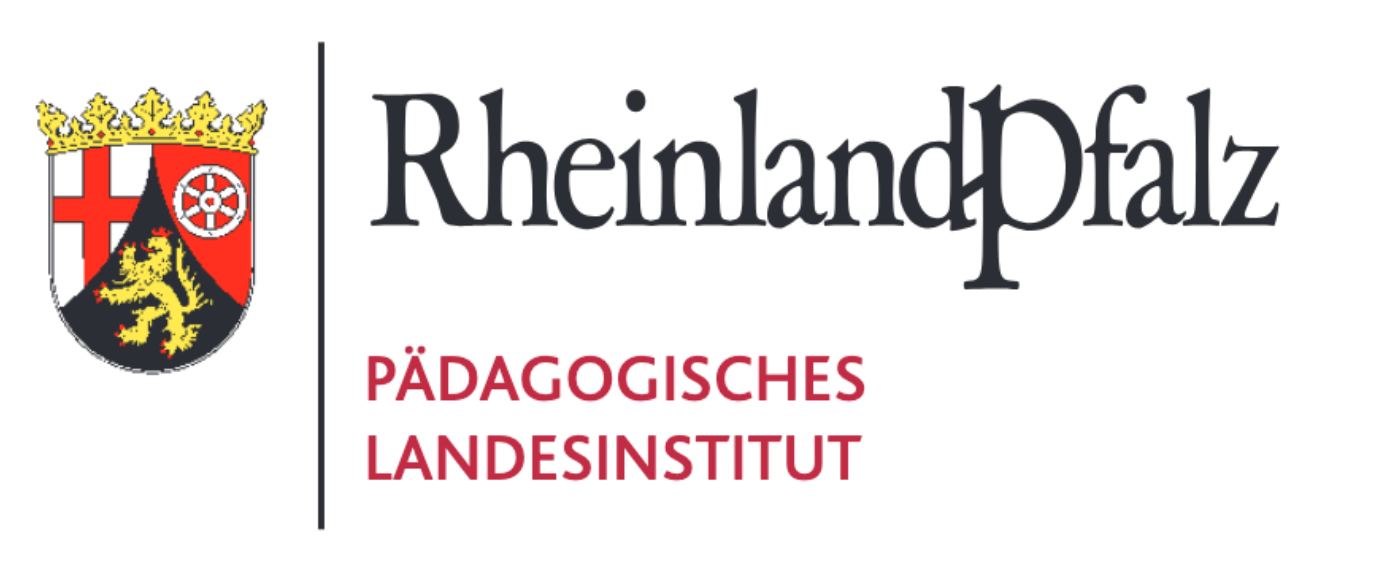 Exkurs Mathematik
Beispielhafte Rechenaufgaben als Zukunftsszenarien
Aufgabe 2 – Exponentielles Wachstum (Klassenstufe 10)

Berechnung von Borkenkäferdynamik mit folgenden Annahmen:

1 Borkenkäferweibchen legt 50 Eier, daraus entstehen 50 Prozent Männchen und 50 Prozent Weibchen.
Die Mortalitätsrate liegt bei 50 Prozent in jeder Generation.
In einem warmen Sommer entwickeln sich in 8 Wochen eine Generation. 
Die Überlebensrate im Winter liegt bei 10 Prozent. 
Ab etwa 200 Käfern pro Baum stirbt dieser ab. 

Wie viele Bäume könnten absterben, wenn in einer Ausgangslage nur 1 Baum mit 200 Käfern befallen ist?
Was passiert in einem Sommer? Und was ist nach mehreren Jahren passiert? 
(ggf. grafische Darstellung der Ergebnisse).
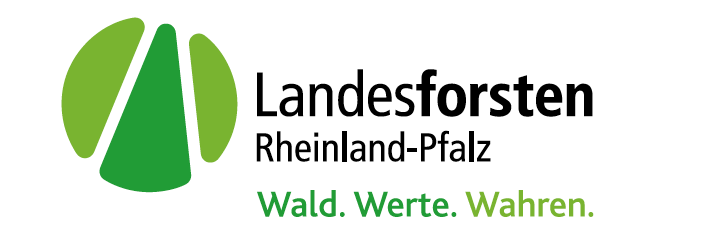 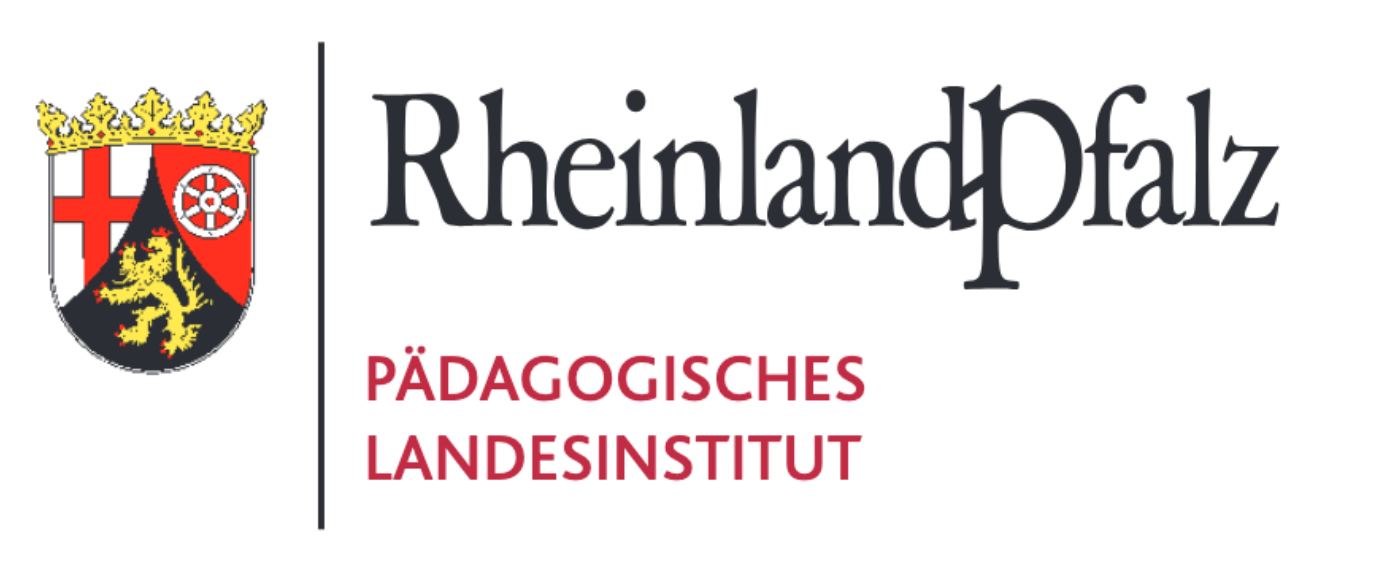 Exkurs Mathematik
Beispielhafte Rechenaufgaben als Zukunftsszenarien
Aufgabe 2 – Exponentielles Wachstum (Klassenstufe 10)

Lösung:
Die Lösung auf Basis der genannten Annahmen finden Sie im PDF-Dokument „Lösung Exkurs Mathematik Aufgabe 2“. 

Greifen Sie für die Berechnung mit veränderlichen Faktoren auf die bereitgestellte Excel-Datei in den Wald@School Materialien zurück.
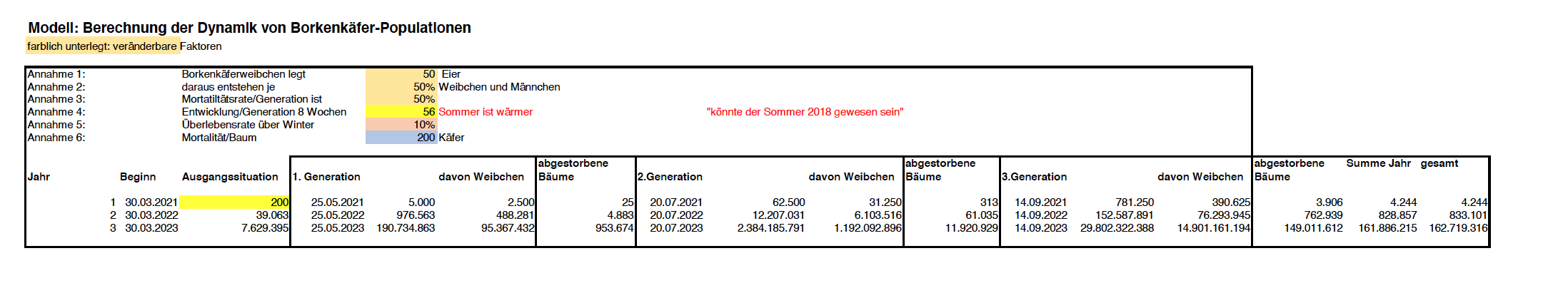 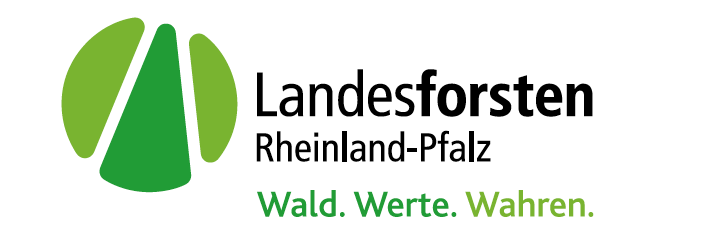 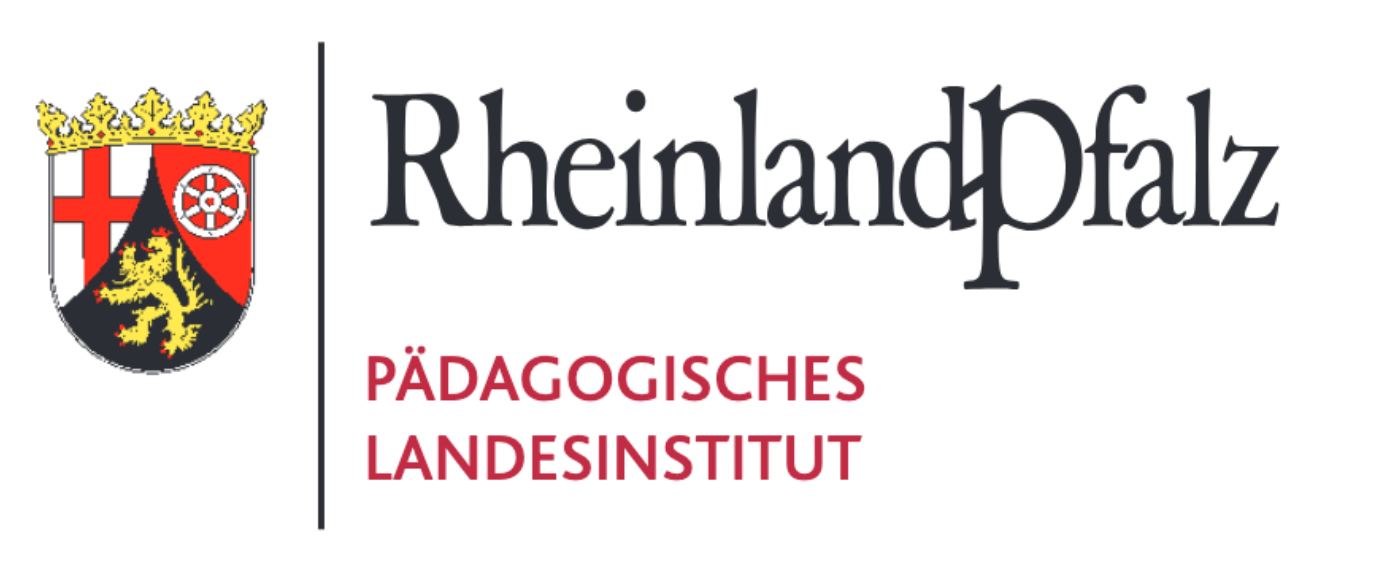 Exkurs Biologie/Chemie
Impulse für Experimente
Führen Sie Experimente zum Wasser- und CO2-Kreislauf und Treibhauseffekt durch, z. B.: 

Anlegen eines Flaschenwaldes, Beobachtung/Messung des Kohlenstoffkreislaufes bei trockenen und gegossenen Pflanzen.
Mit einem „Kresse-Wald“ (im Gegensatz zu nicht bepflanzter Erde) können Sie die Schutzfunktion von Wurzeln bei Erosion/Überschwemmungen anschaulich darstellen.

Anregungen zu Experimenten finden Sie u. a. unter:
https://www.bildungsserver-wald.de/bildungsmaterial
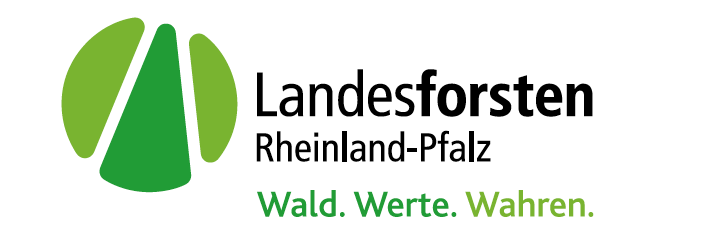 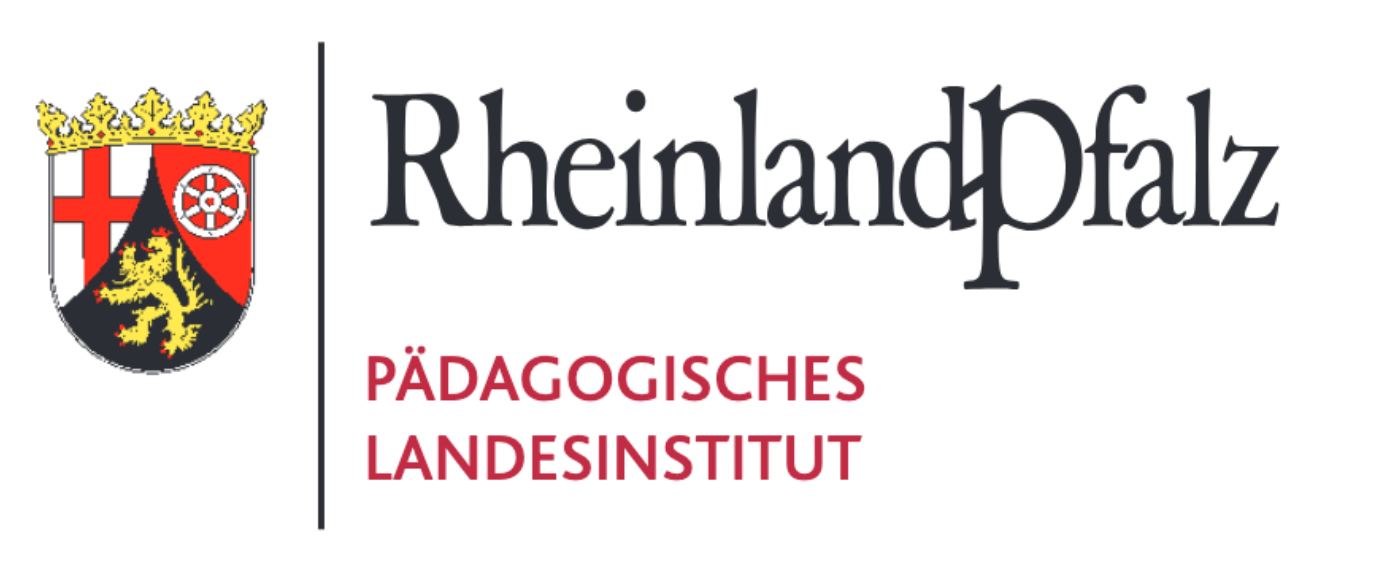 Exkurs Mathematik/Physik
Beispielhafte Aufgabe zum Thema Windkraft
450 Windenergieanlagen tragen im Wald in Rheinland-Pfalz dazu bei, dass über eine Million Tonnen CO₂ vermieden und die Regionen durch zusätzliche Einnahmequellen gestärkt werden.

Die CO₂- Emissionen beim deutschen Strommix liegen bei 523 g/kWh (UBA 2016).
Die Emissionen einer Kilowatt- Stunde (kWh) Windstrom (inkl. Emissionen durch den Bau der Anlage) betragen 32 g CO₂ (Forschungsstelle für Energiewirtschaft e. V.).
Das Windrad liefert im Jahr 5.000.000 kWh. 

Aufgabe:
Wie viel CO2 spart eine einzelne Anlage jährlich ein? 

Lösung: 
523g/kWh - 32 g/kWh = 491 g/kWh | 5.000.000 x 0,491 = 2.455 t/Jahr.
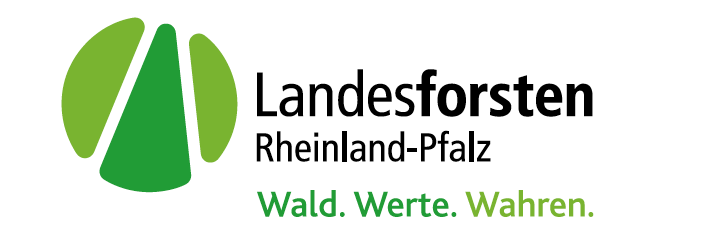 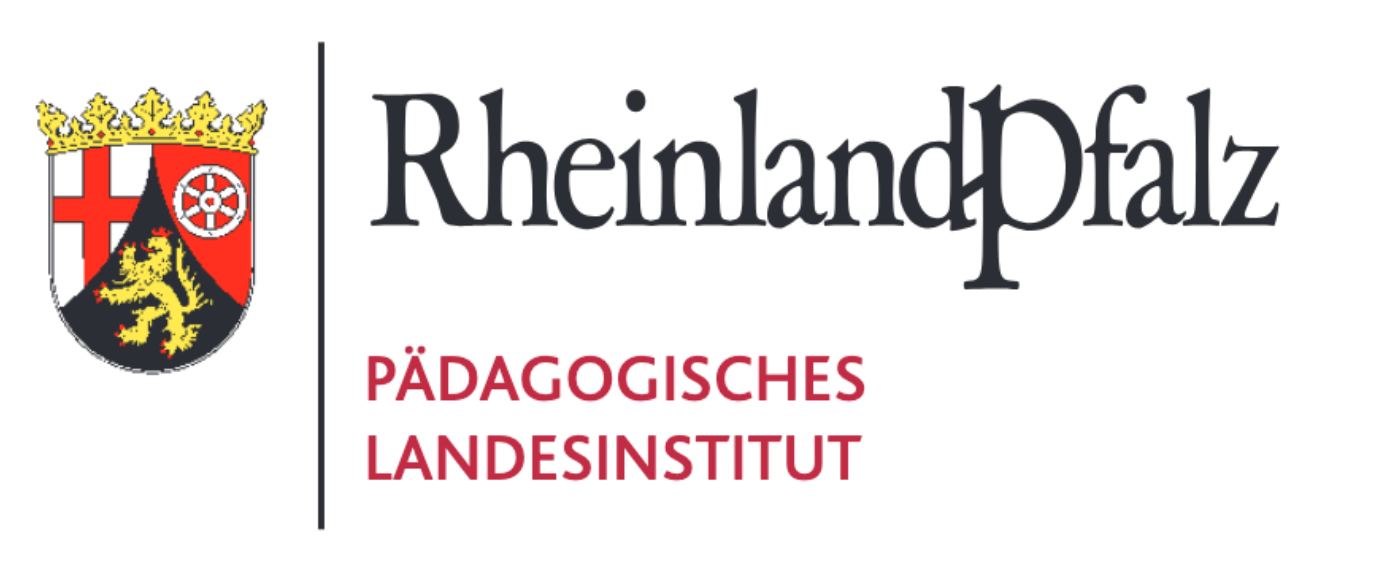 Exkurs Mathematik/Physik
Beispielhafte Aufgabe zum Thema Windkraft
Im Durchschnitt speichert ein Hektar Wald 4,4 Tonnen CO₂ im Jahr. 

Aufgabe:
Wie groß müsste der Wald sein, um dieselbe Menge an CO₂ , die das Windrad einspart, zu ersetzen? 

Lösung: 
2455t: 4,4 t = ca. 558 ha.
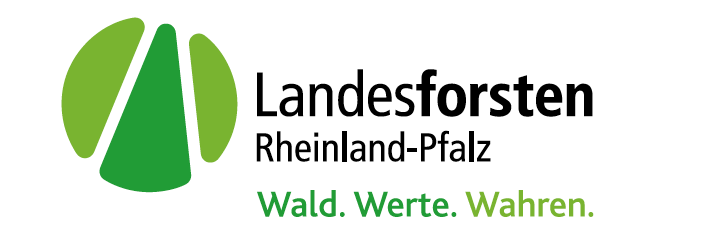 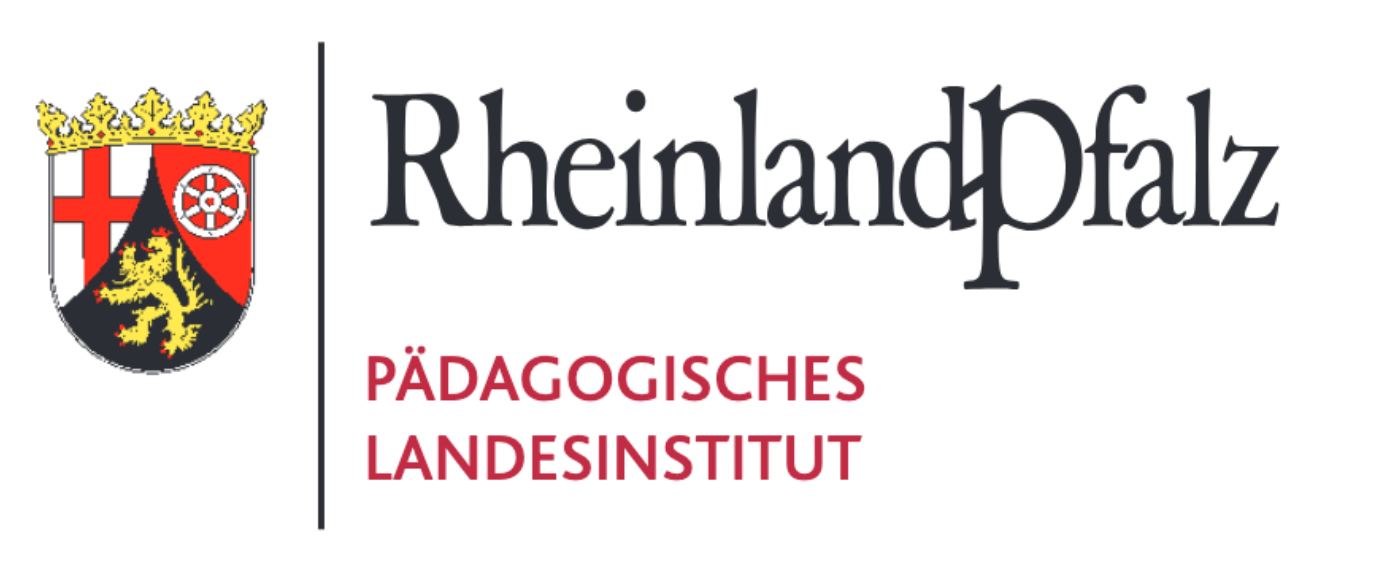 Exkurs Mathematik/Physik
Beispielhafte Aufgabe zum Thema Windkraft
Ein Hektar Wald liefert im Jahr 7,2 m3 Holz. Ein Kubikmeter (m3) Holz entspricht 2.800 kWh. 

Aufgabe:
Wie groß müsste die Waldfläche sein, die nachhaltig dieselbe Menge an Energie liefert wie ein Windrad?

Lösung: 
7,2 x 2.800= 20.160 kWh | 5.000.000 : 20.160 = ca. 248 ha.
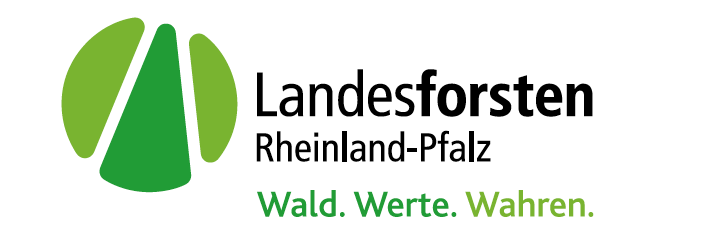 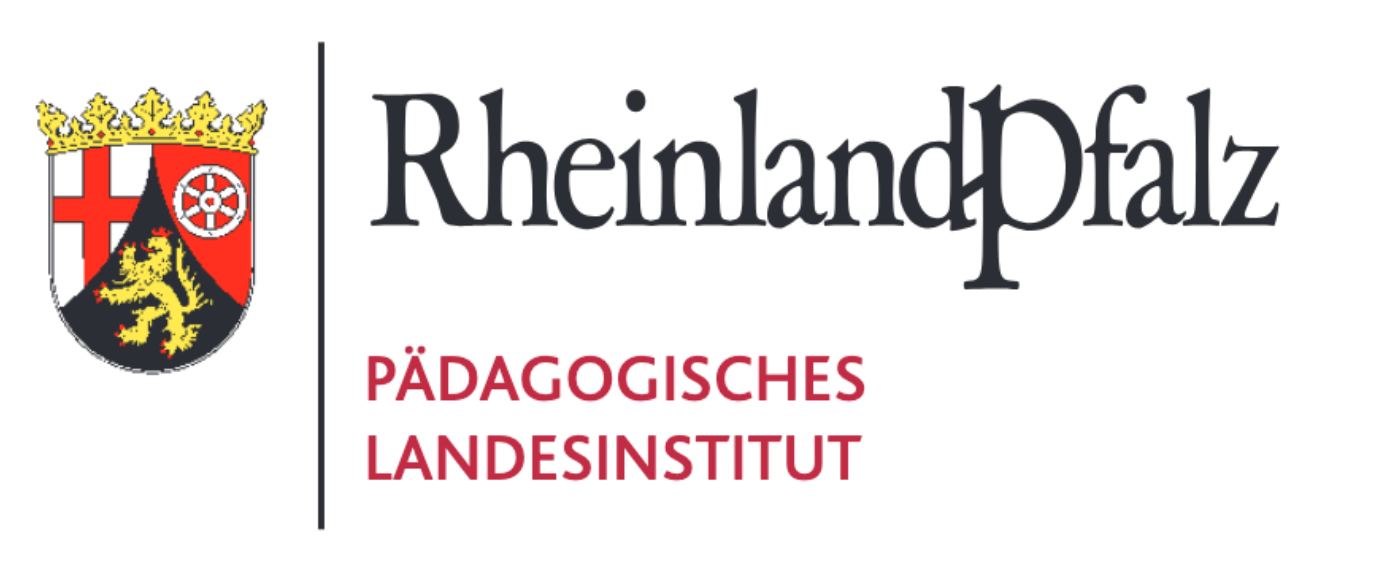